3-1等差數列與等差級數
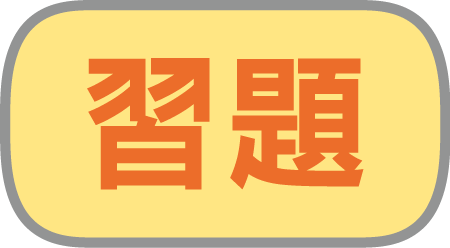 一、基礎題
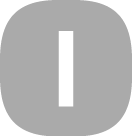 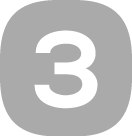 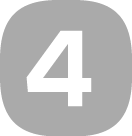 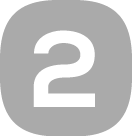 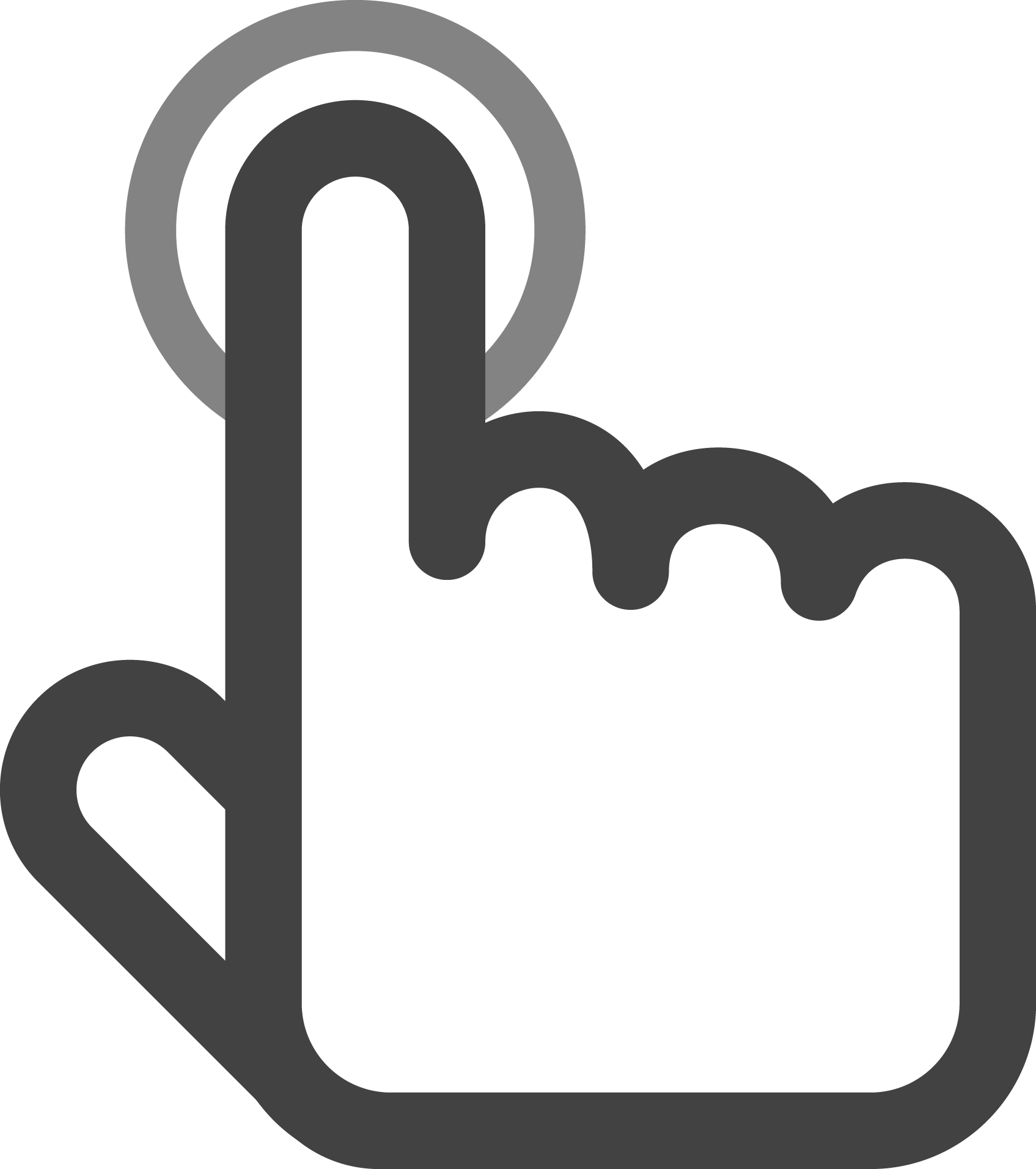 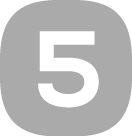 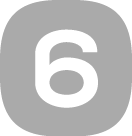 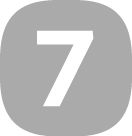 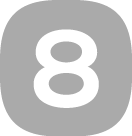 二、進階題
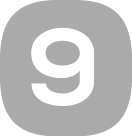 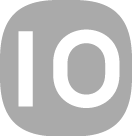